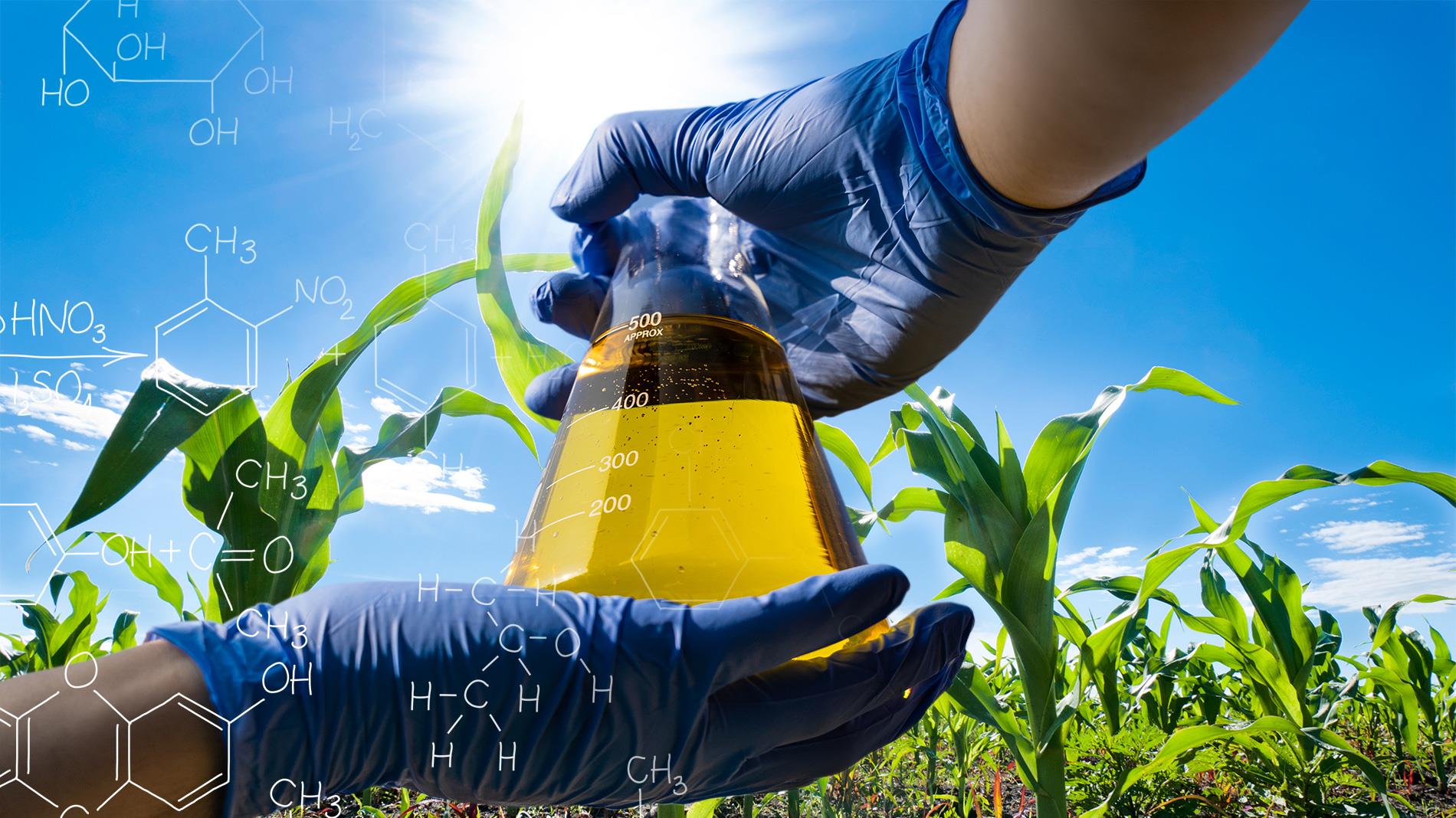 Challenges and Perspectives of Biofuels in Angola
DECEMBER, 2022
Challenges and Perspectives
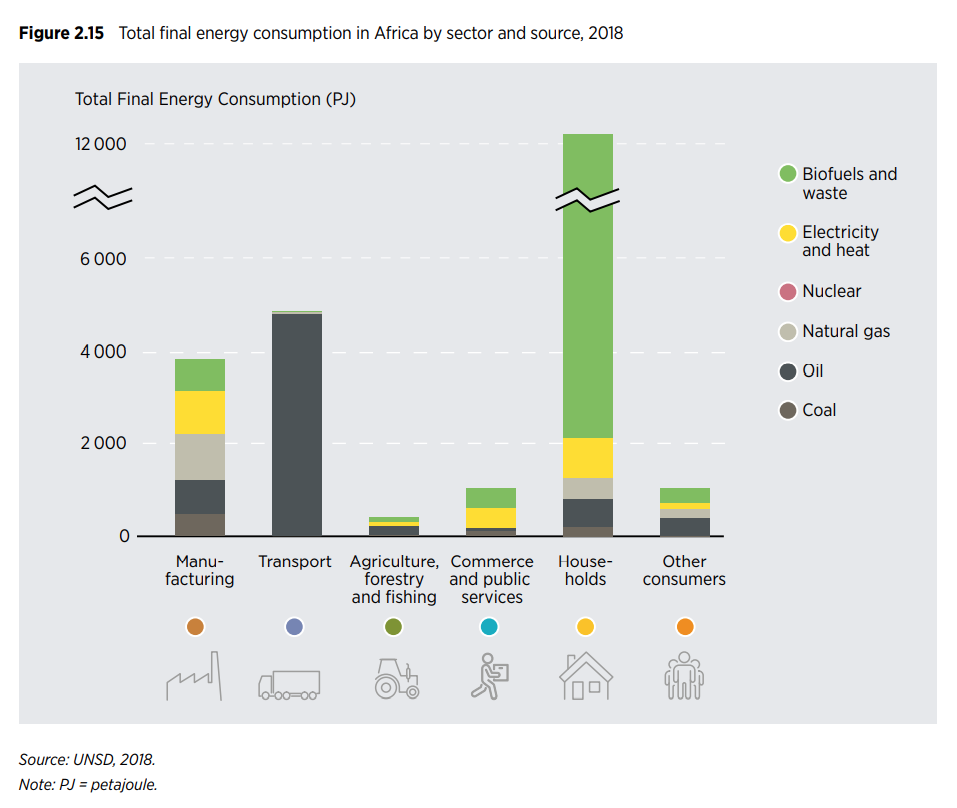 Figure 1:
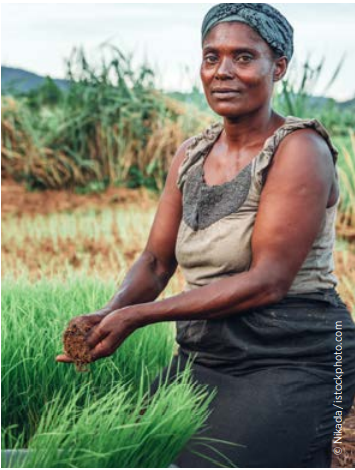 [Speaker Notes: Os biocombustíveis (biomassa, resíduos, etc.) são fontes energéticas mais usadas no continente]
Challenges and Perspectives
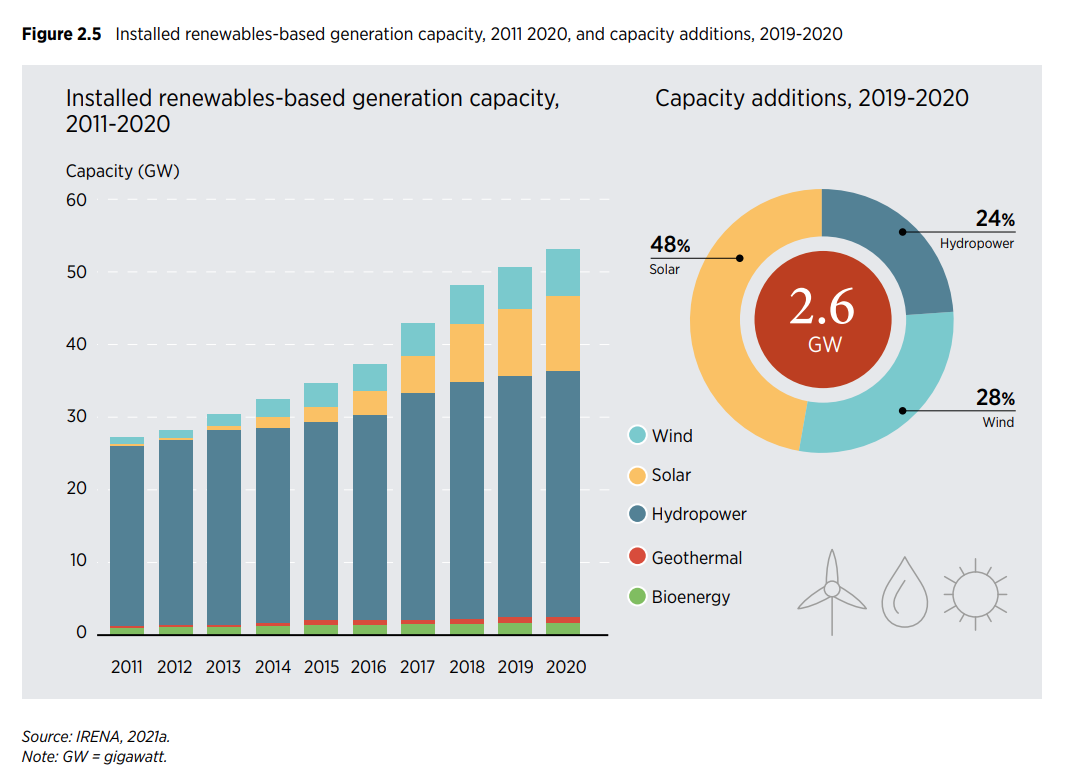 Figure 2:
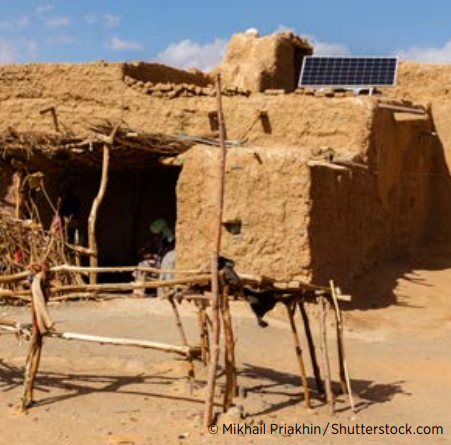 [Speaker Notes: O investimento realizado nos últimos 3 anos em África, mostra uma tendência mais para energia solar, eólica e hídrica. Mesmo no lugar mais remoto outras fontes industrializadas são usadas menos os biocombustíveis]
Challenges and Perspectives
Figure 4:Global greenhouse gas emissions by sector (Fonte: Research Gate)
Figure 3: Total primary energy supply in Central, by source
Figure 3:
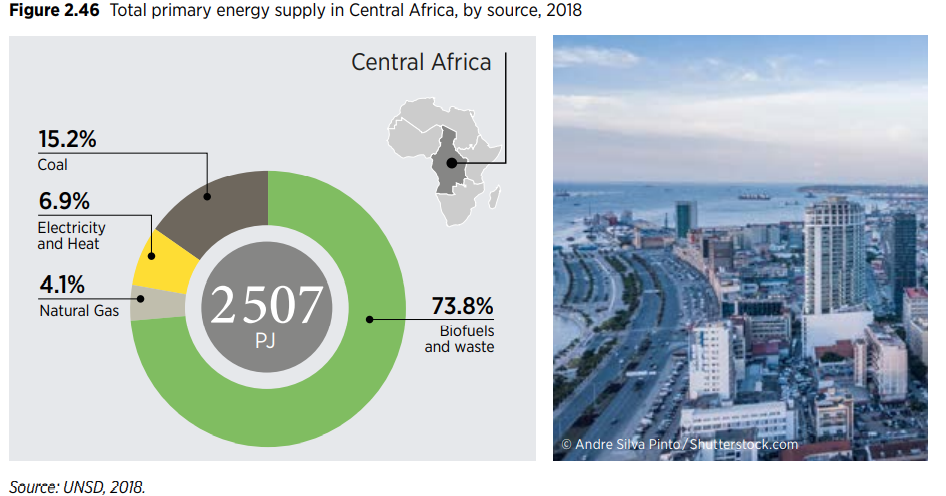 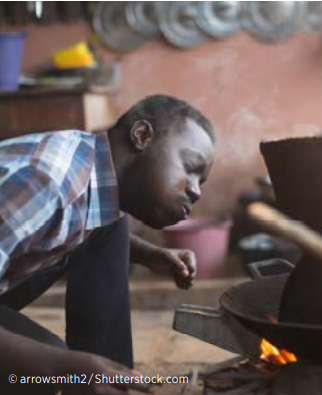 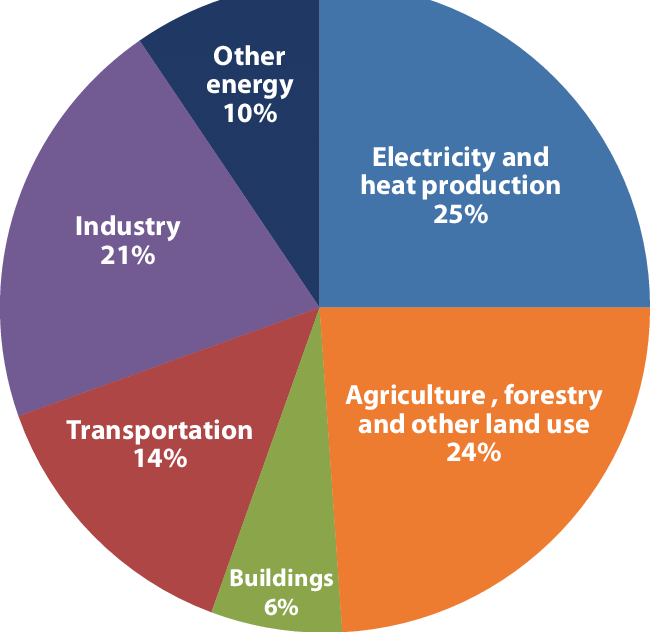 Challenges and Perspectives
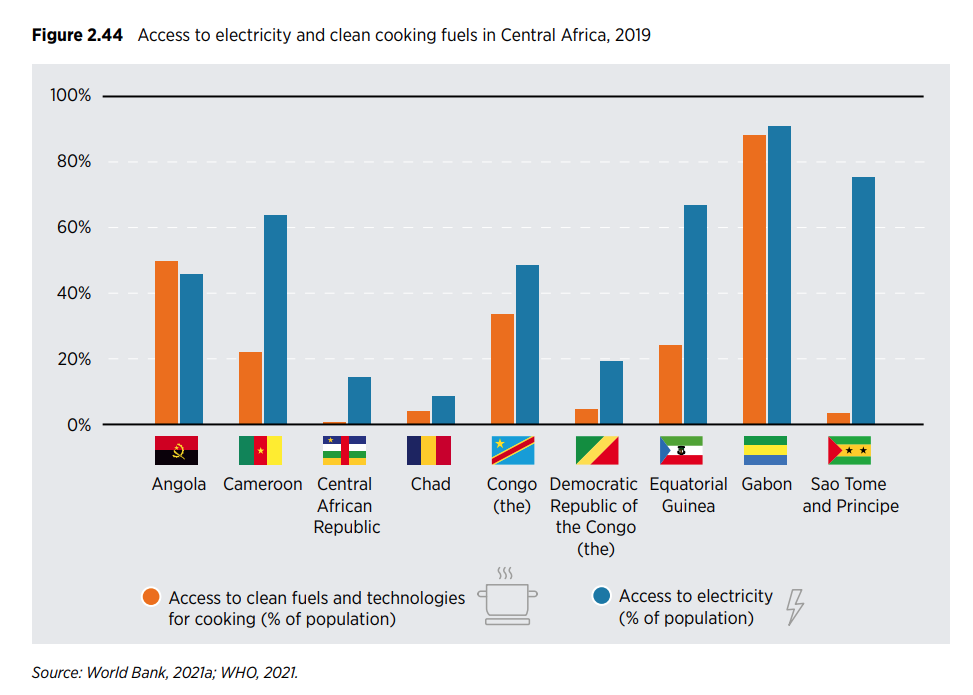 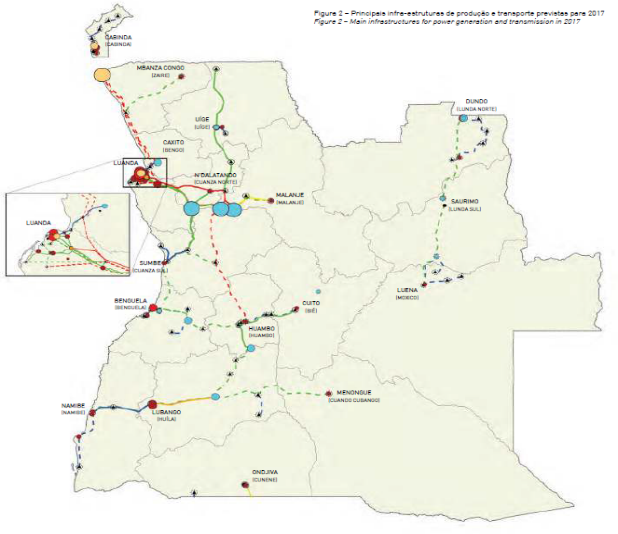 Figure 5:
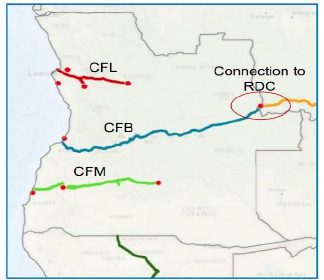 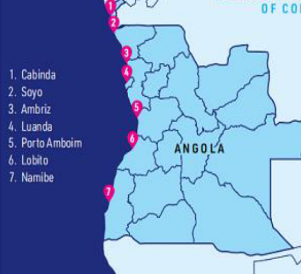 Challenges and Perspectives
LEGISLATION AND REGULATIONS;
AVAILABILITY AND ACCESS TO LAND;
SELECTION OF BIOMASS FOR BIOFUEL PRODUCTION
INFRASTRUCTURES, LABORATORIES AND BIOREFINARIES;
DEMAND/SUPPLY AND MARKETING
QUALIFIED HUMAN RESSOURCES
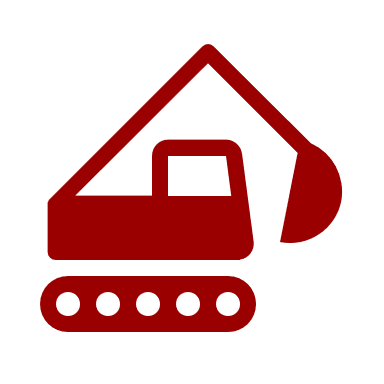 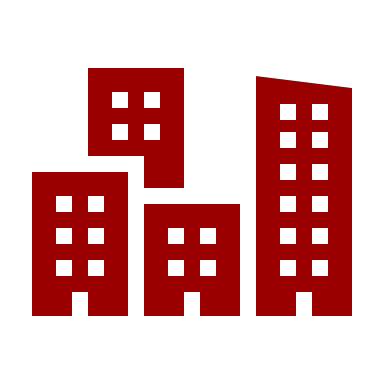 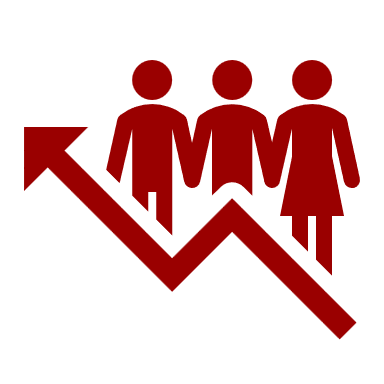 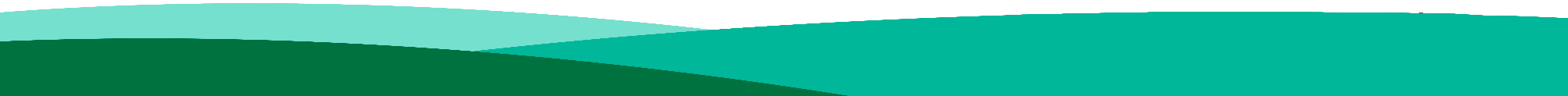